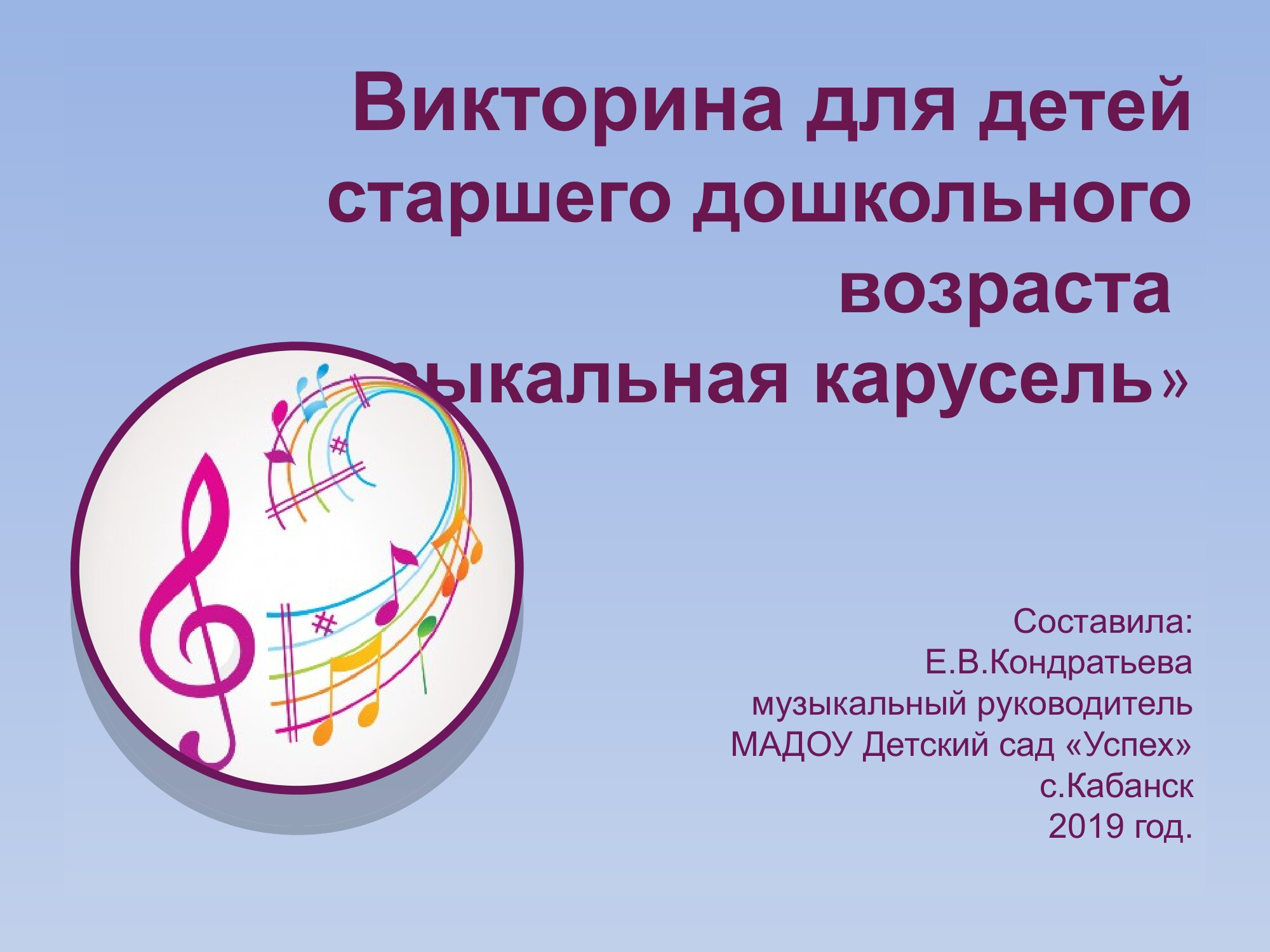 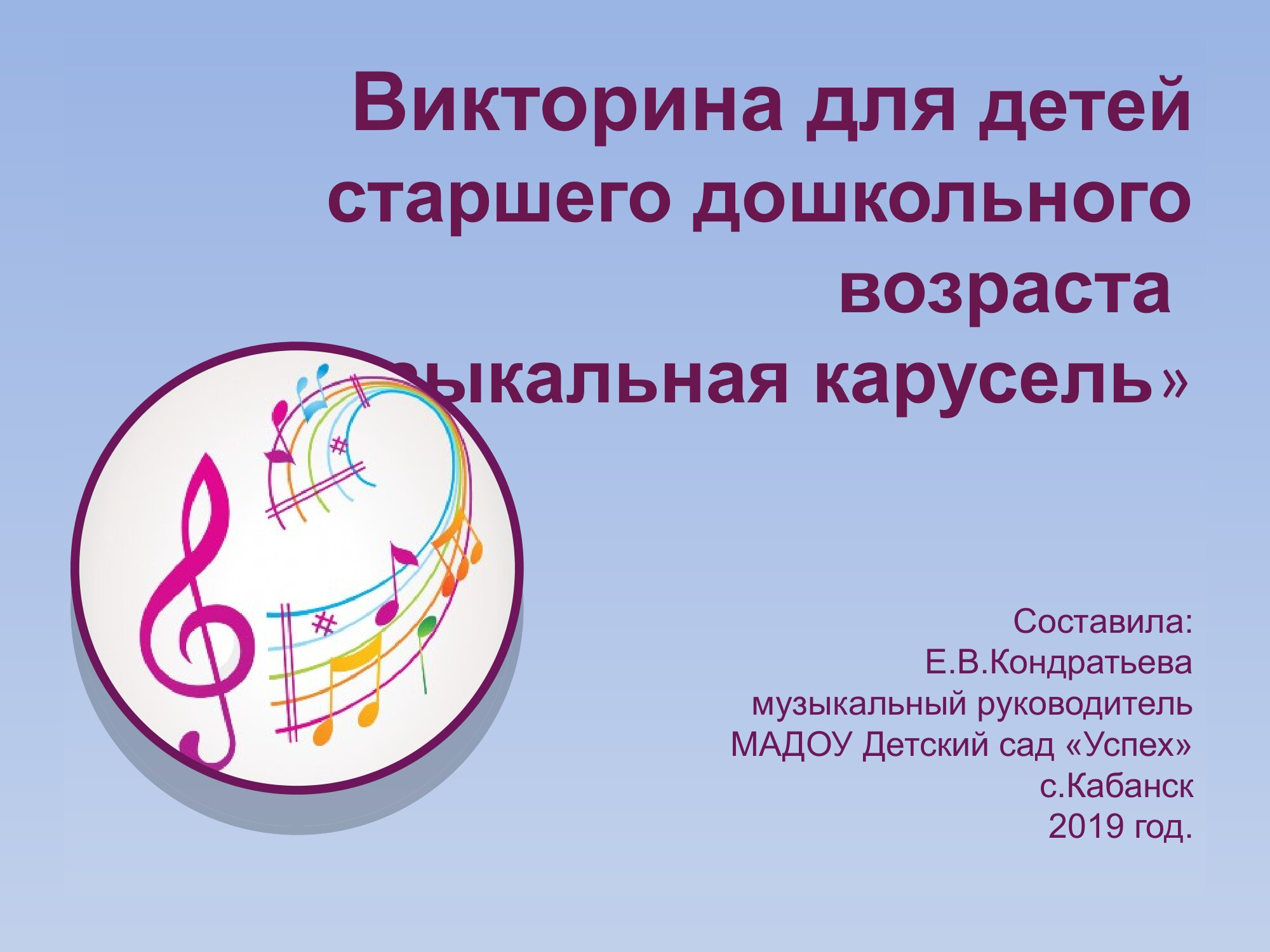 «Музыкальная карусель»
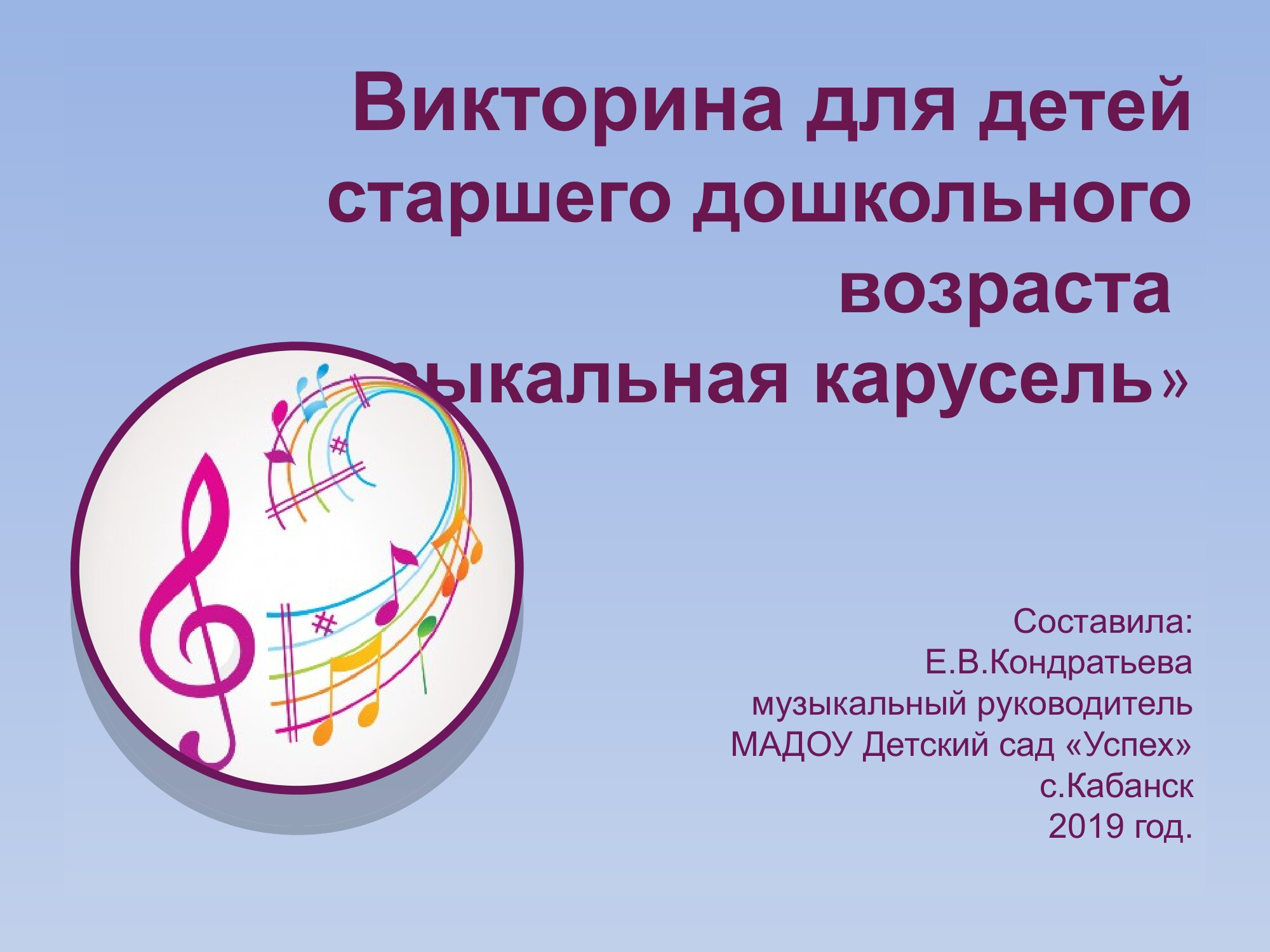 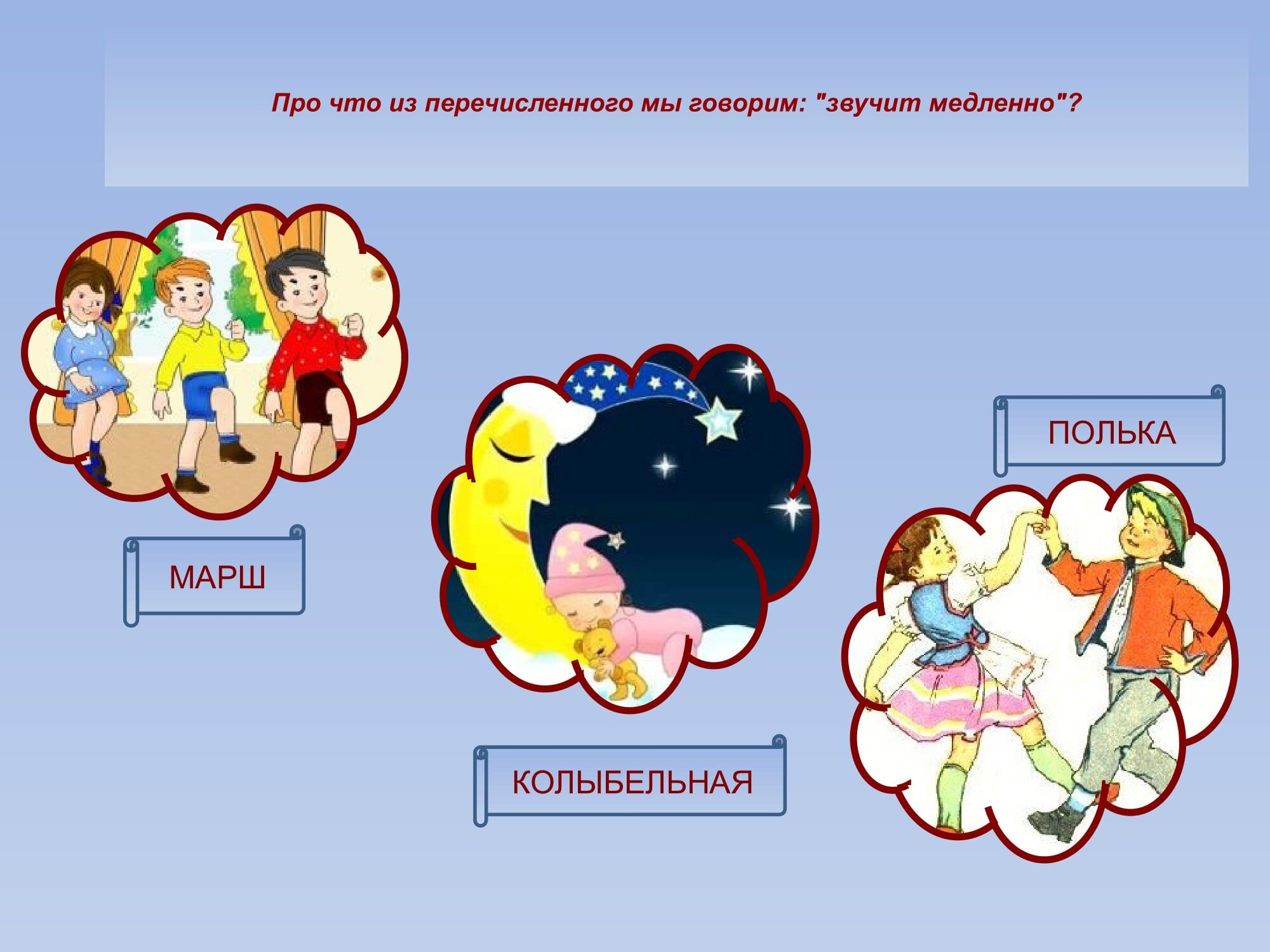 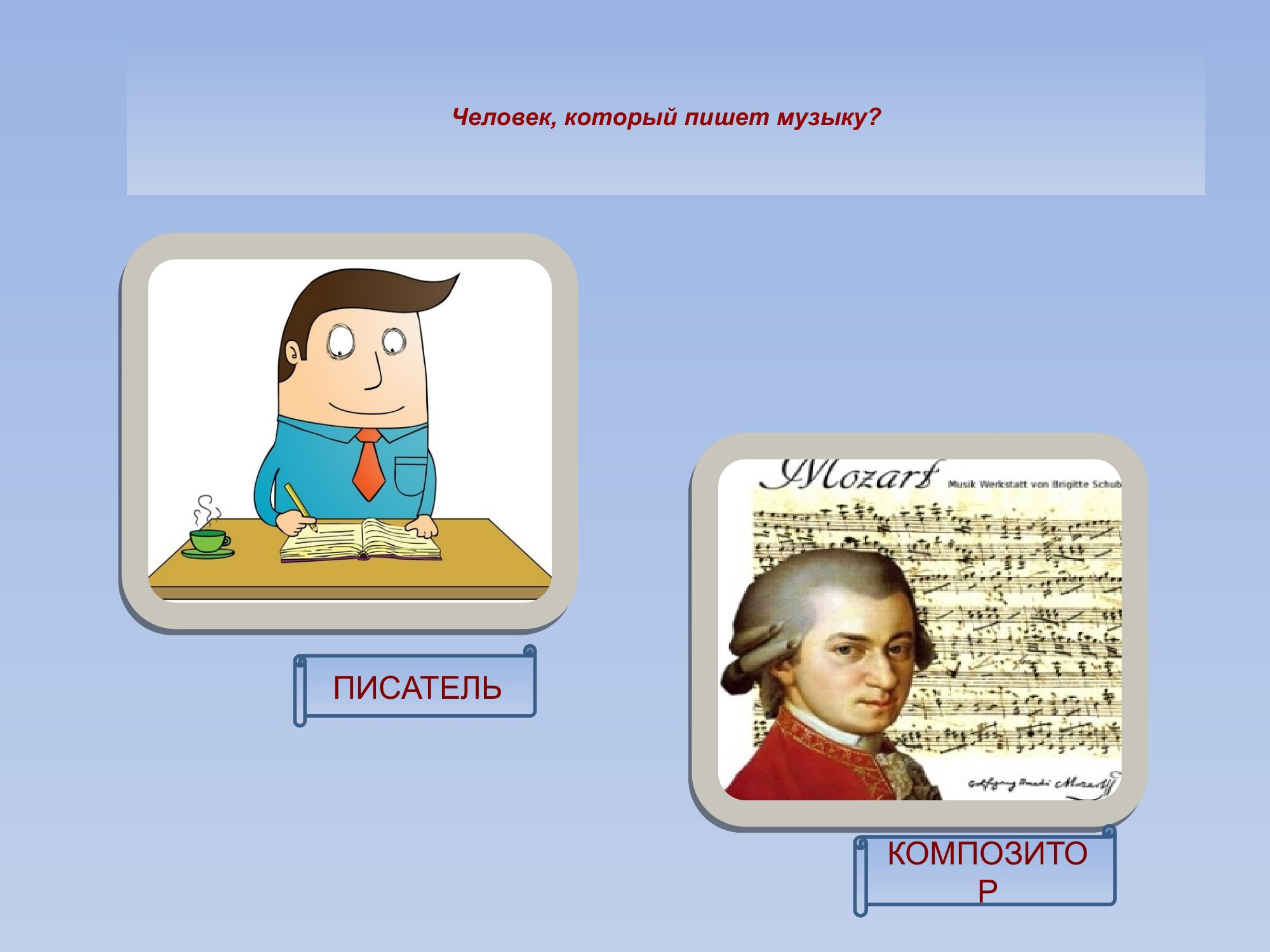 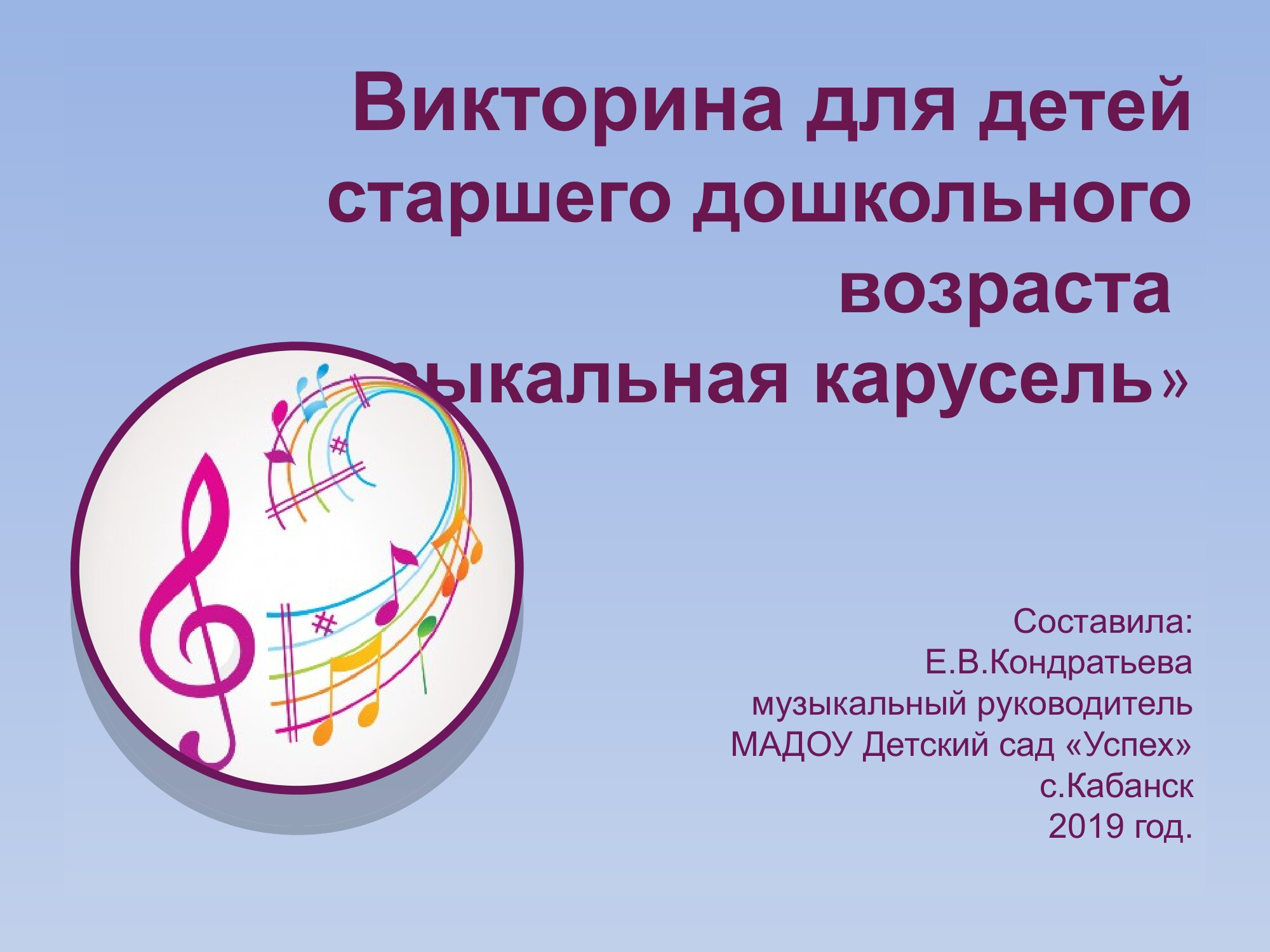 Человек, который пишет музыку
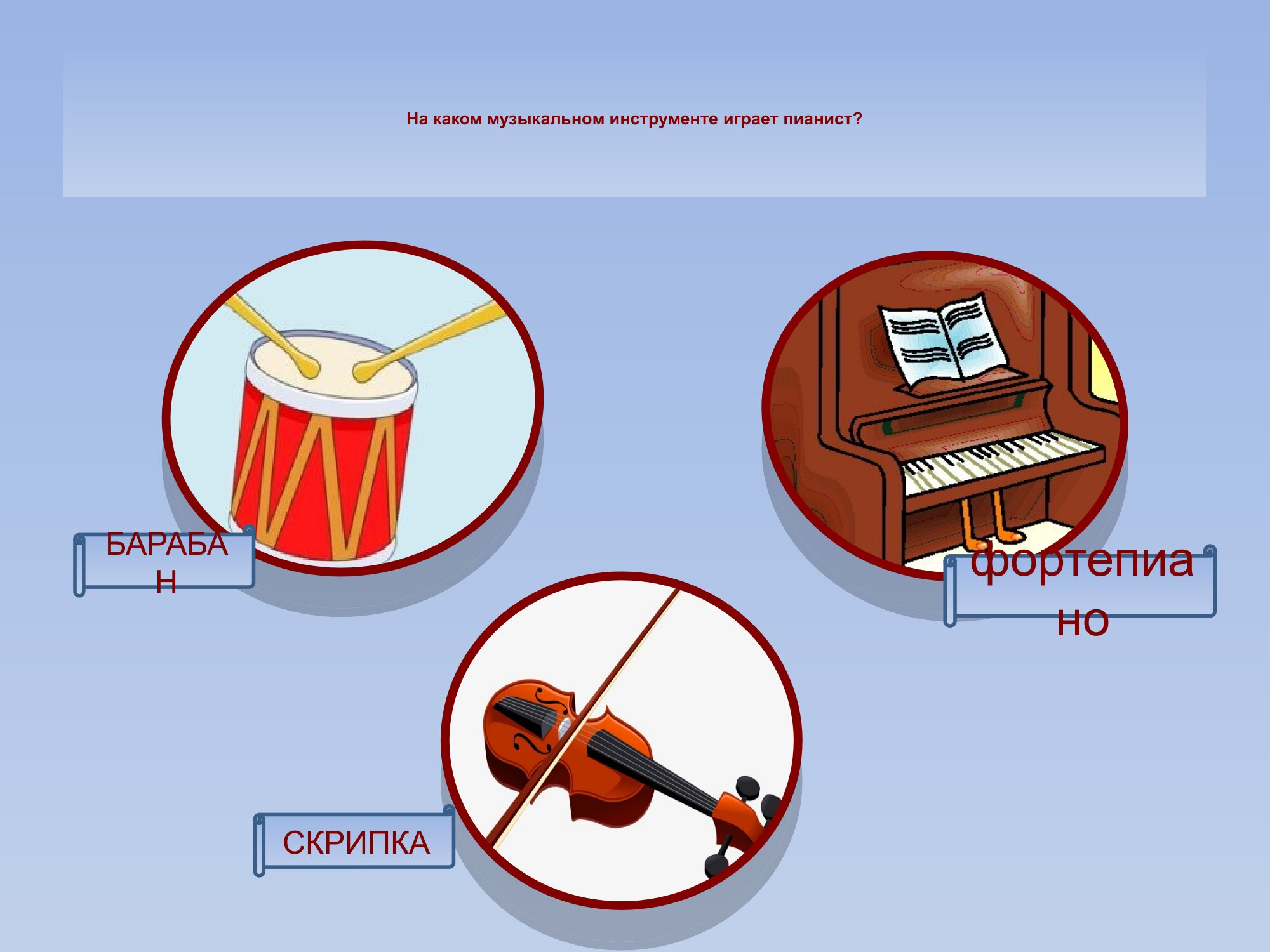 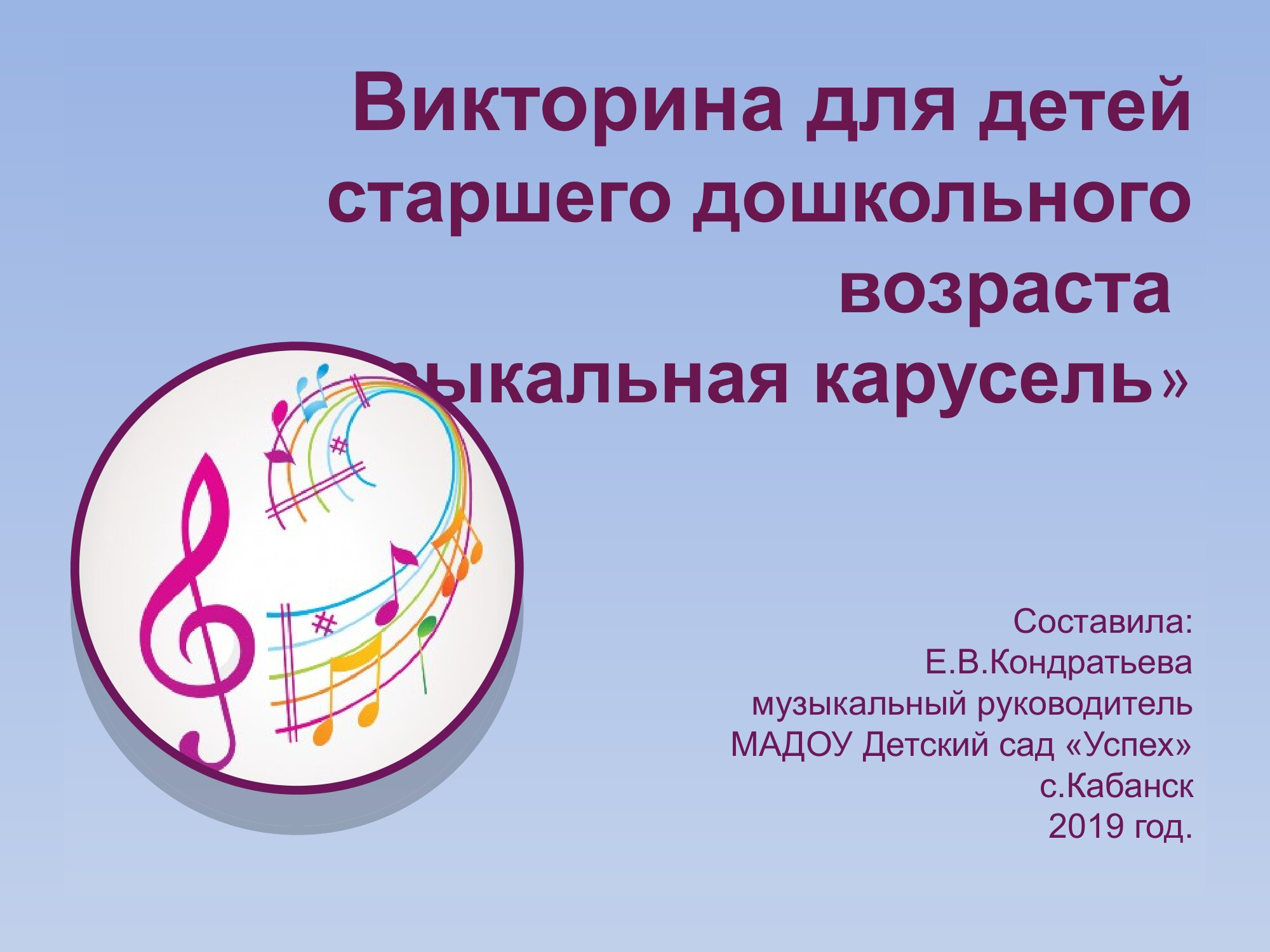 На каком музыкальном инструменте играет пианист?
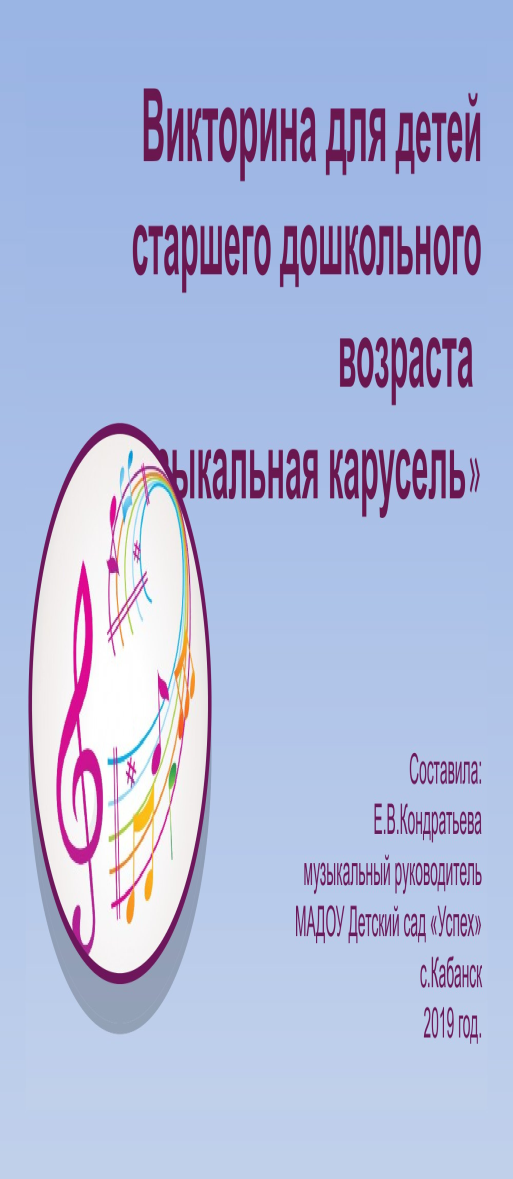 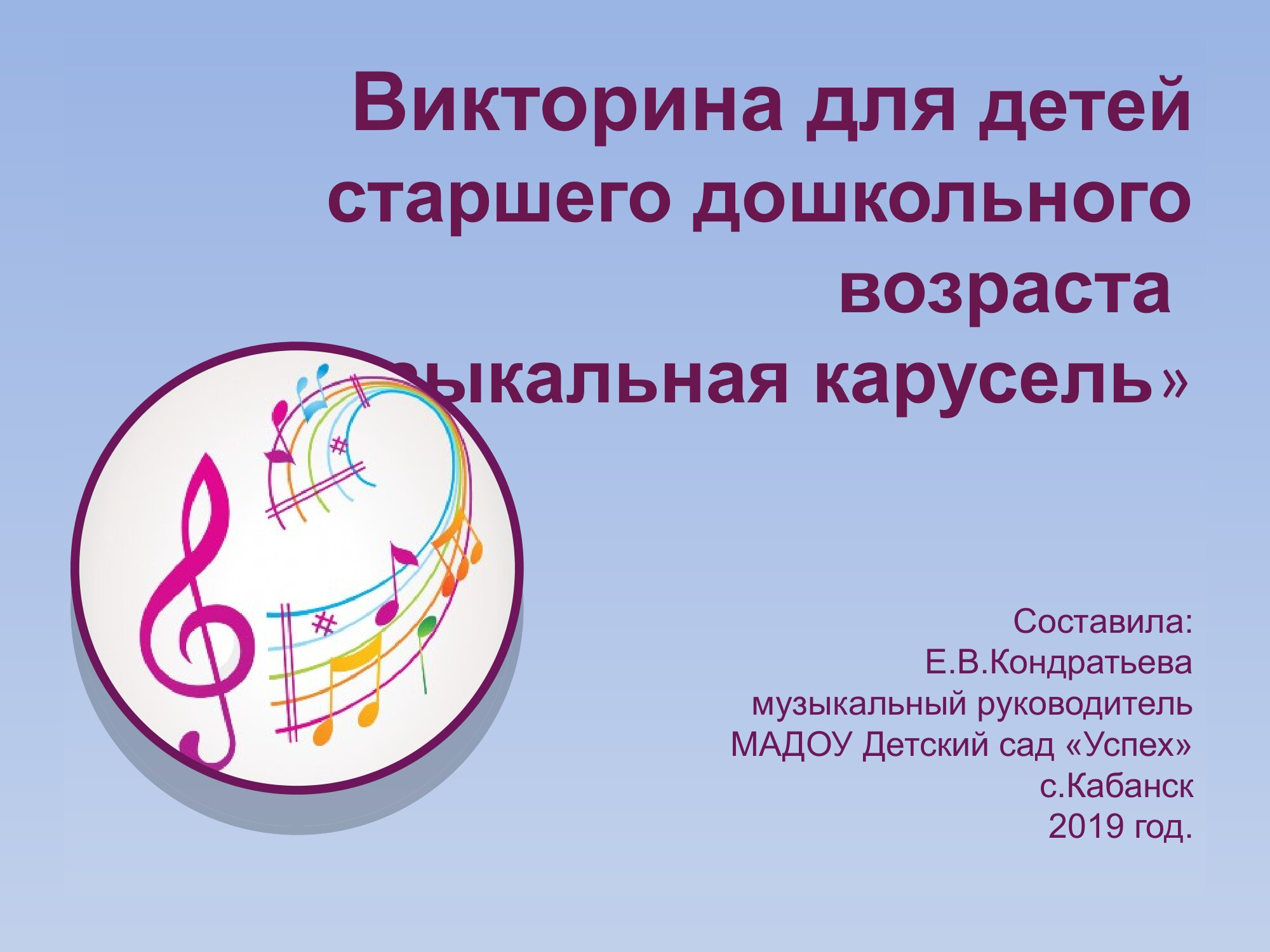 Барабан
Фортепиано
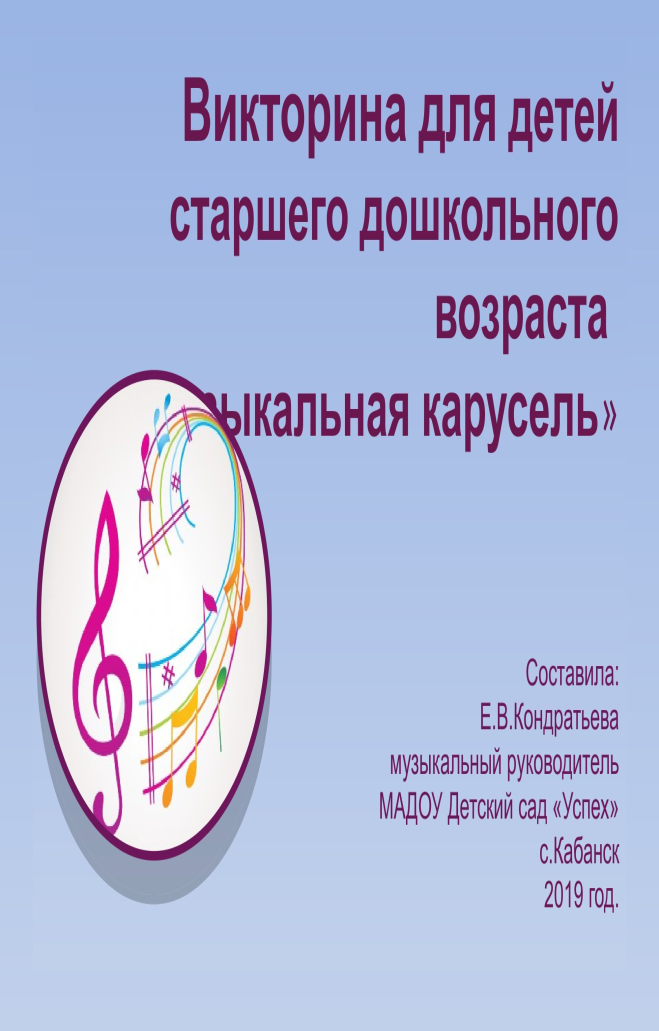 Скрипка
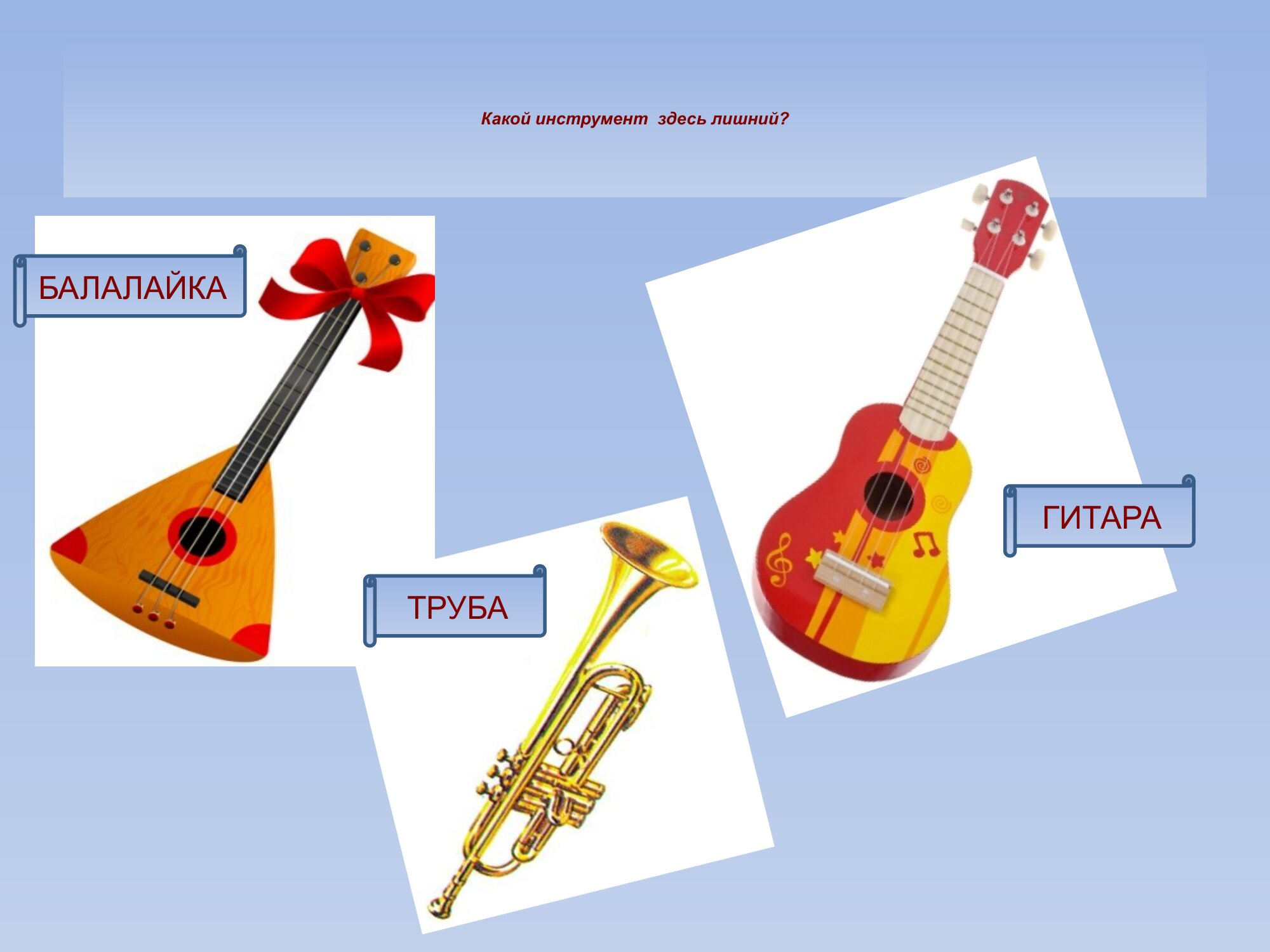 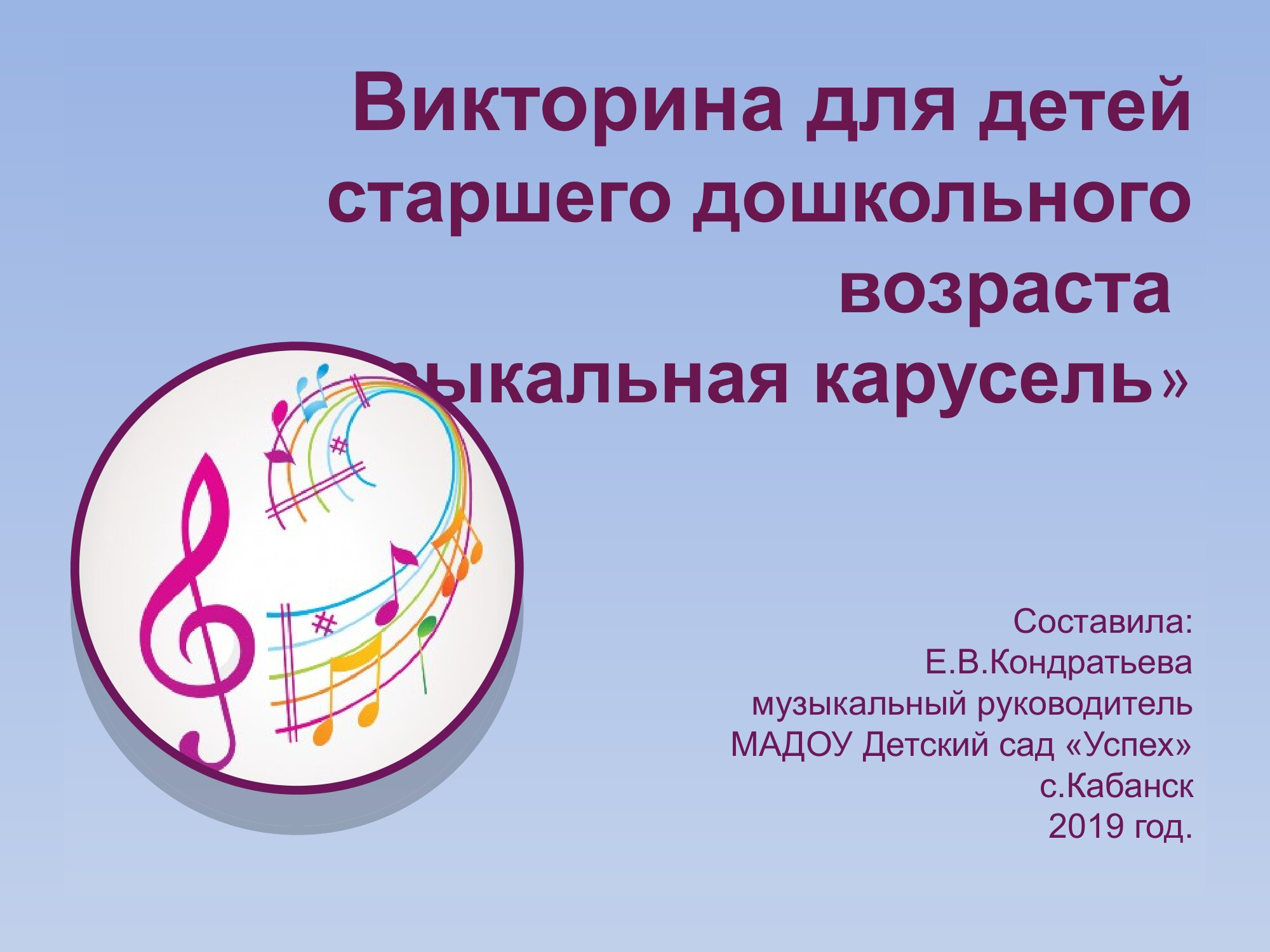 Какой инструмент здесь лишний?
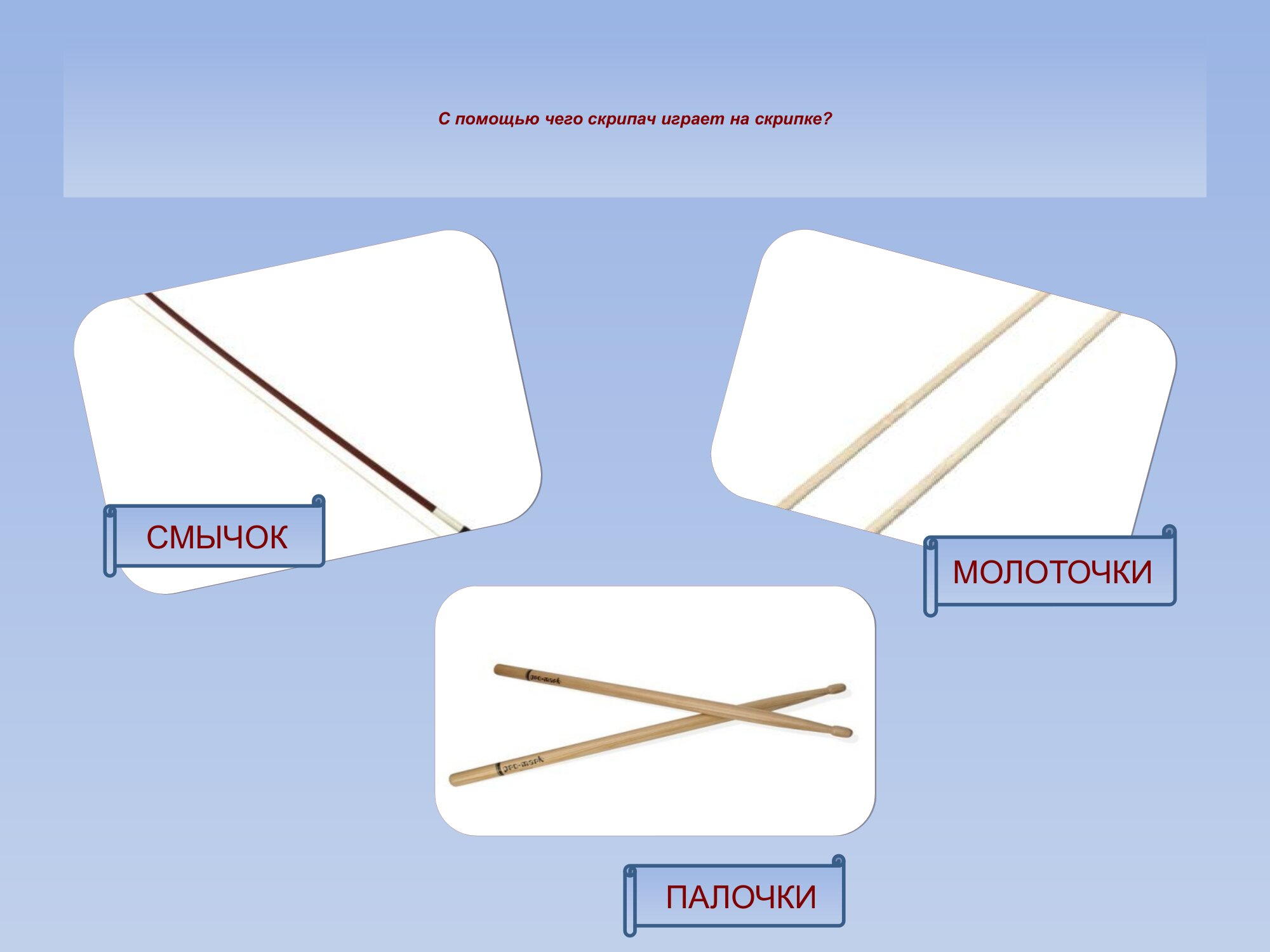 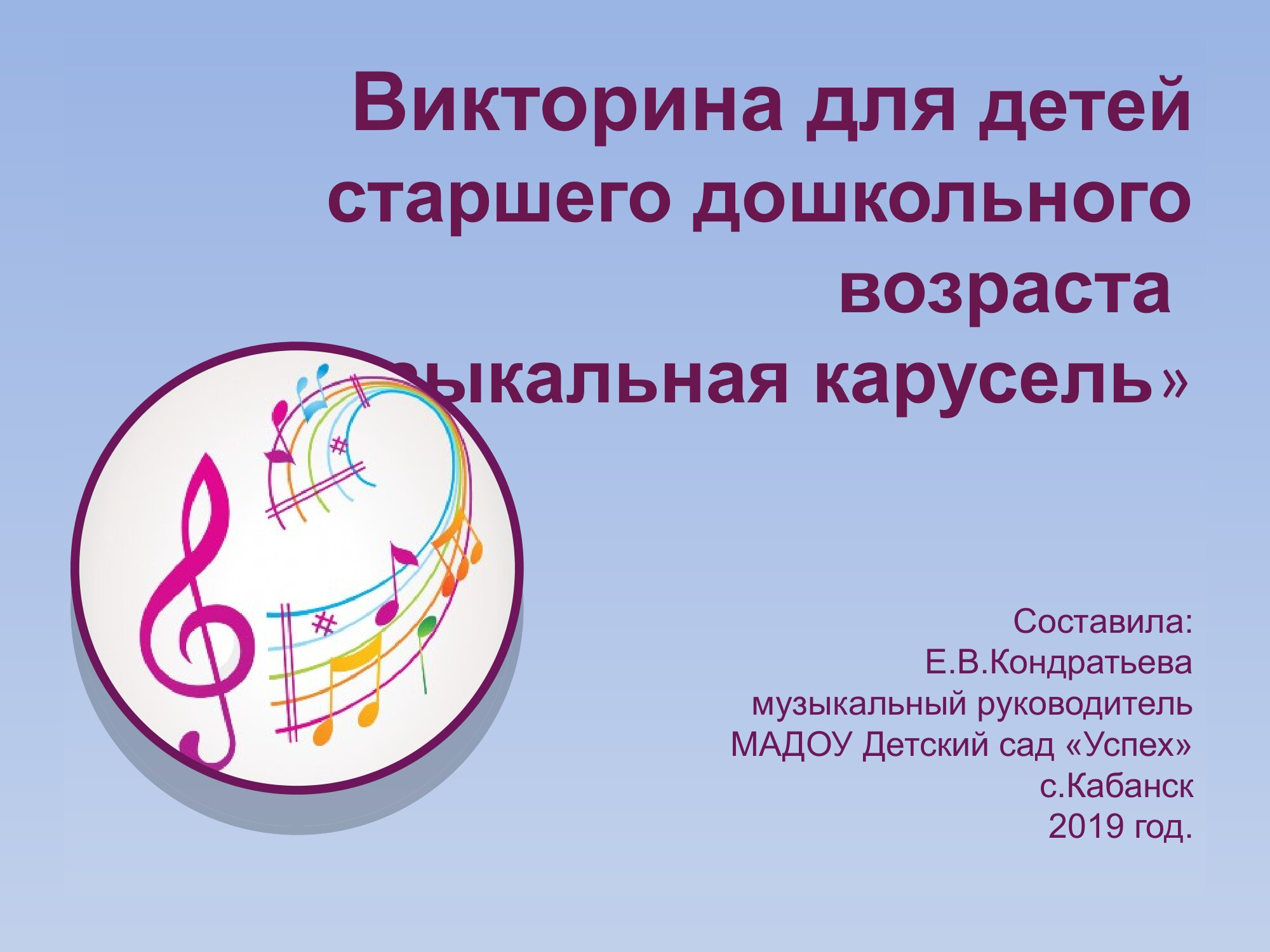 С помощью чего скрипач играет на скрипке?
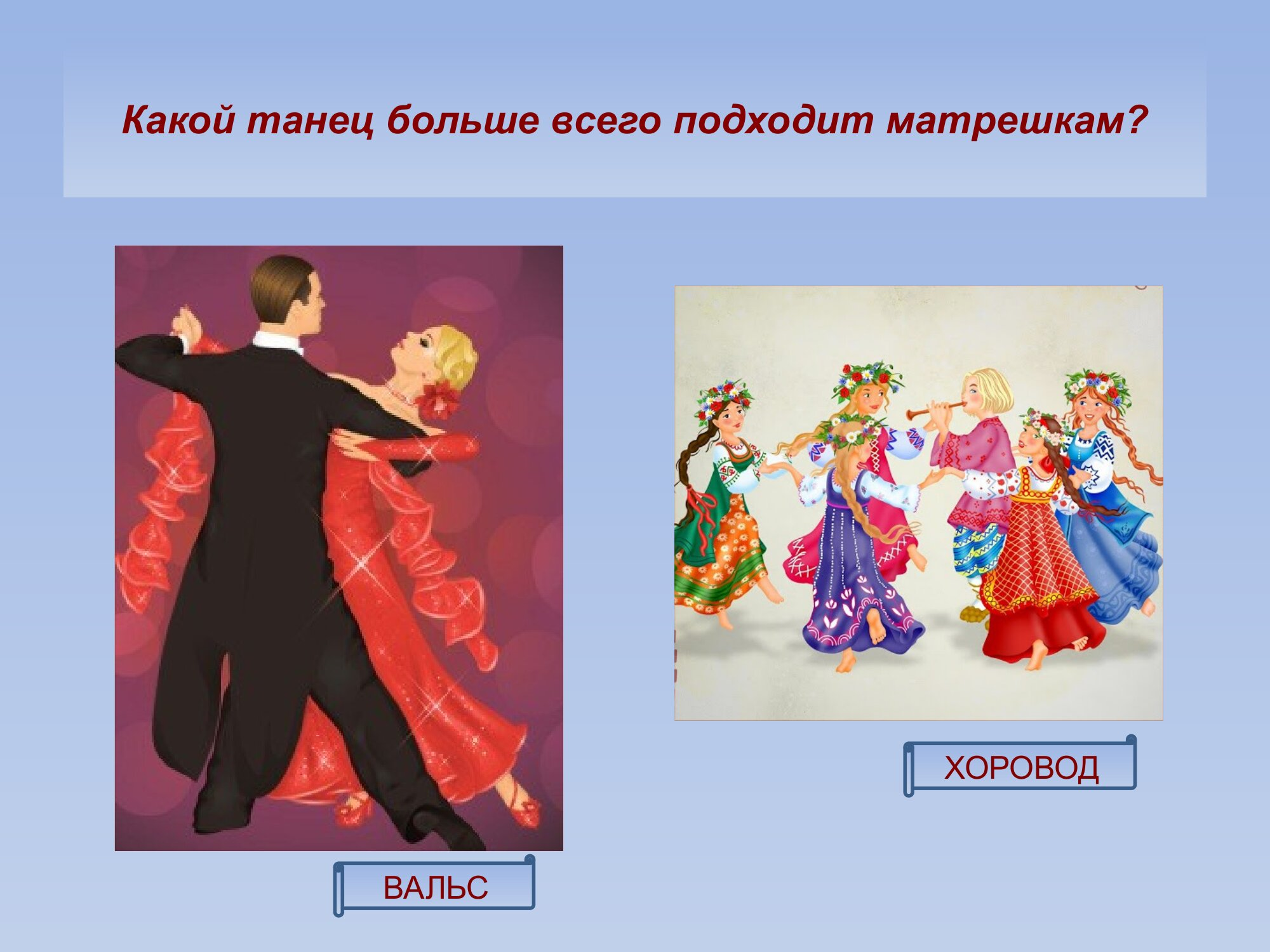 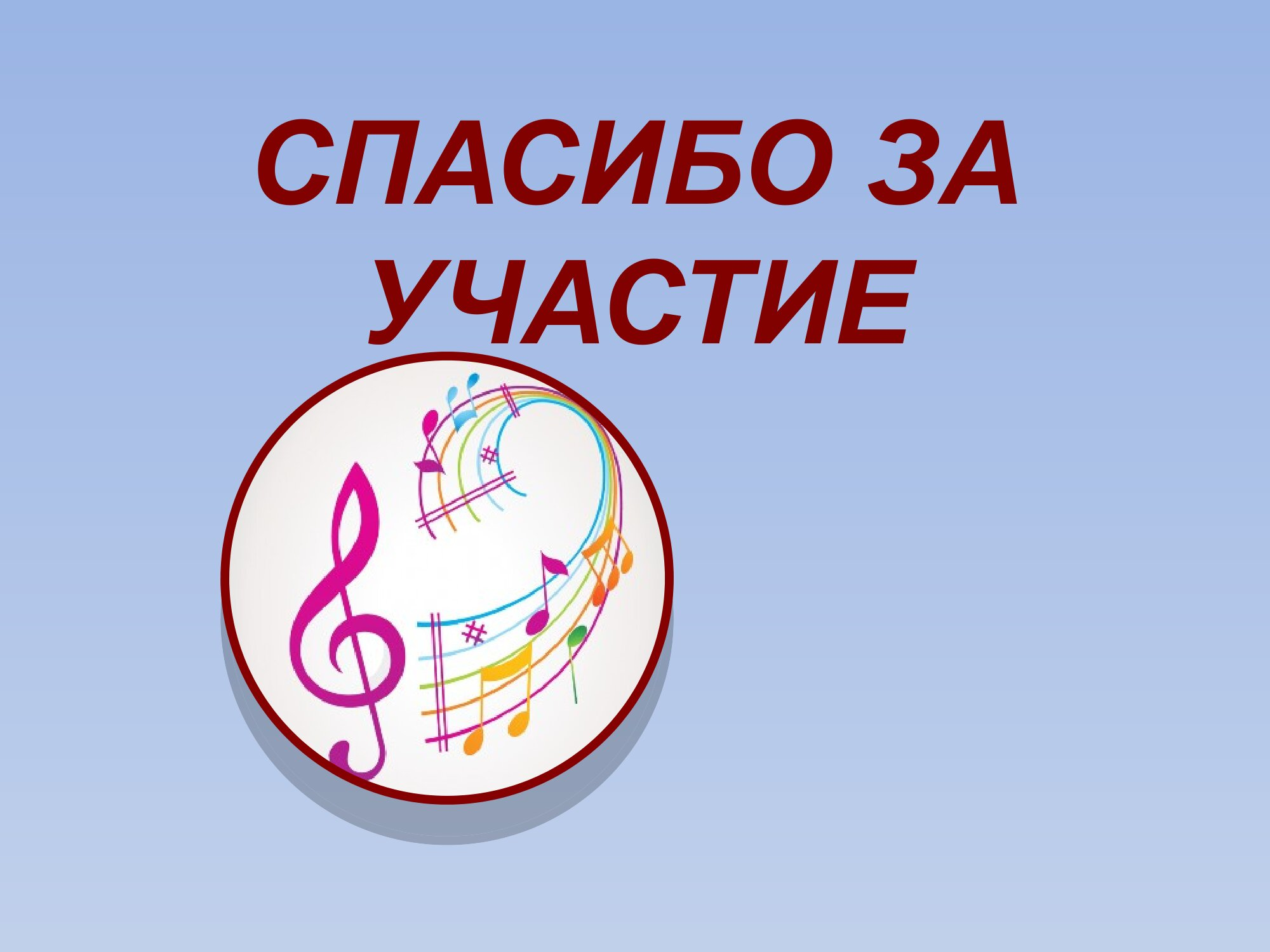